Bài 79 :   uyên     uyêt
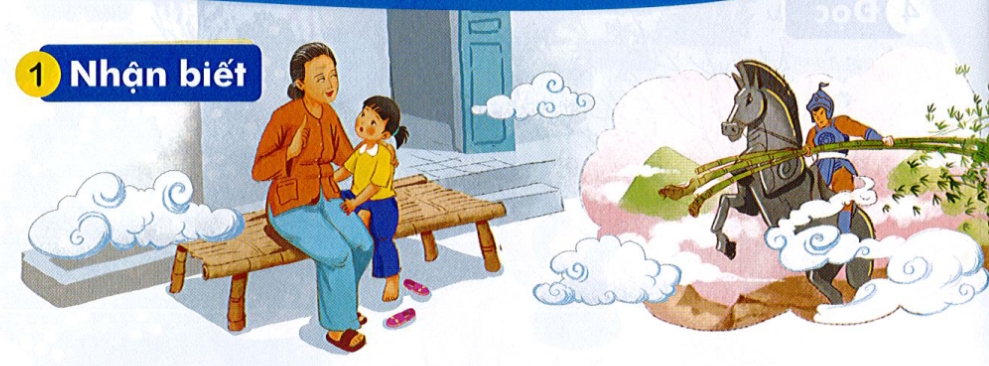 uyêt
Bà kể chuyện hay tuyệt.
uyên
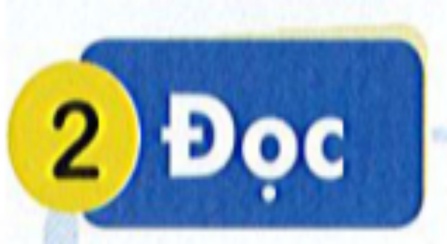 uyên
uyêt
huyến
luyện
thuyền
truyện
duyệt
khuyết
tuyết
tuyệt
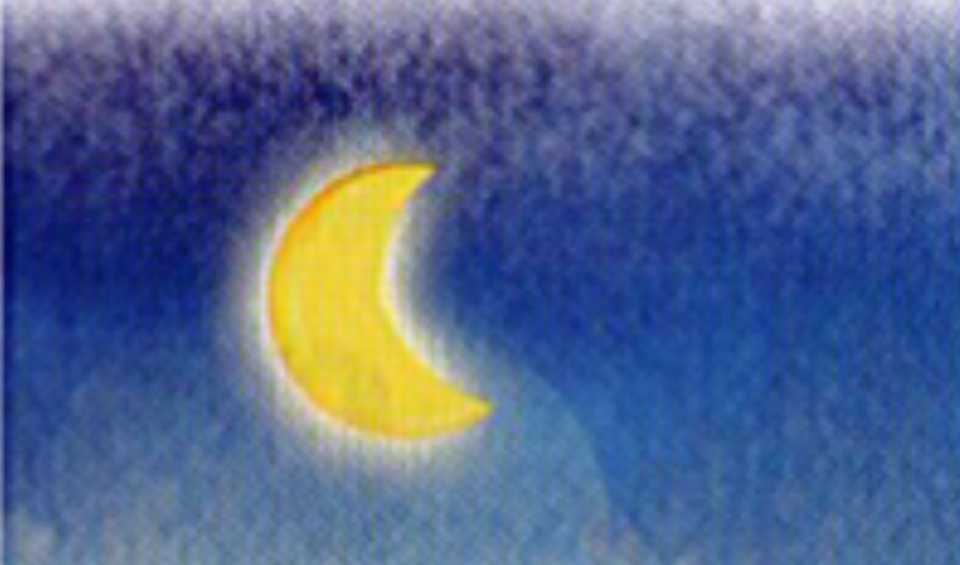 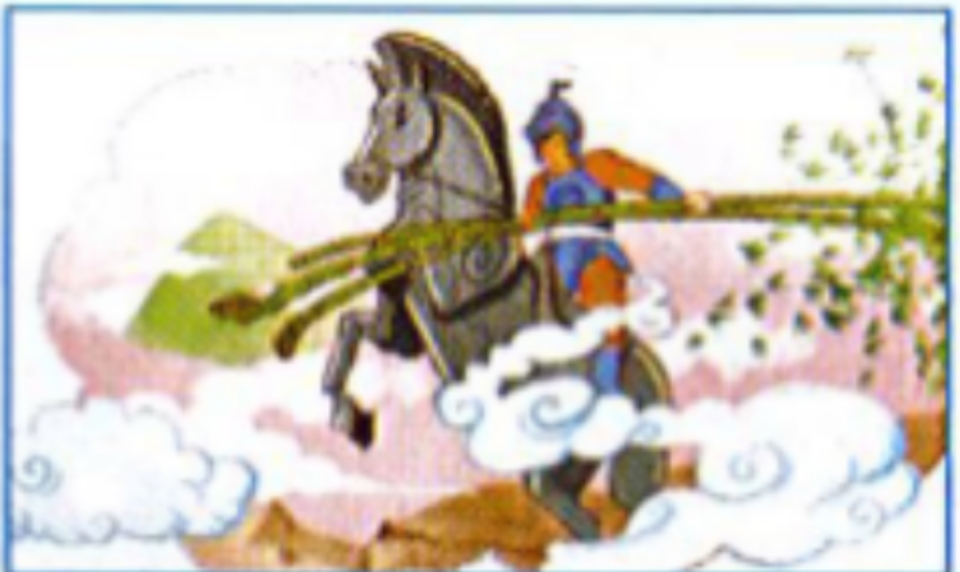 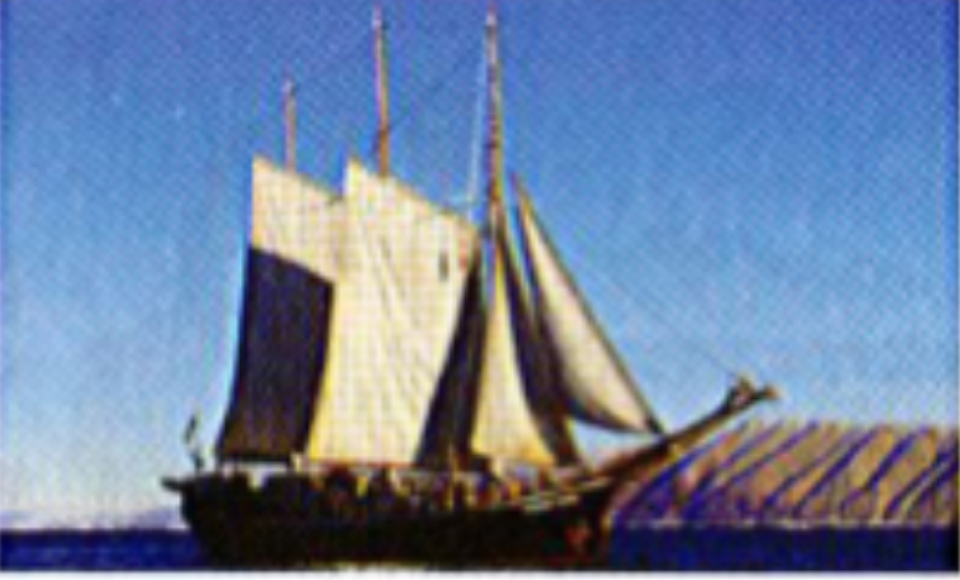 con thuyền
trăng khuyết
truyền thuyết
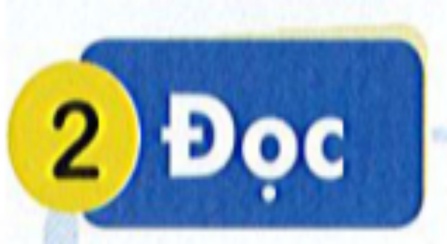 uyên
uyêt
huyến
luyện
thuyền
truyện
duyệt
khuyết
tuyết
tuyệt
truyền thuyết
trăng khuyết
con thuyền
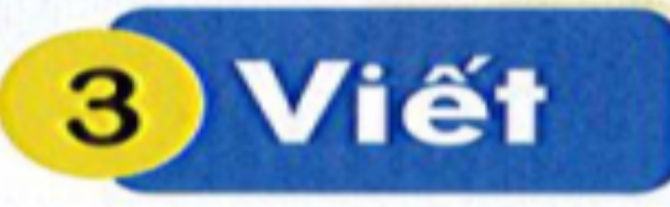 uyên      uyêt
con thuyền
truyền thuyết
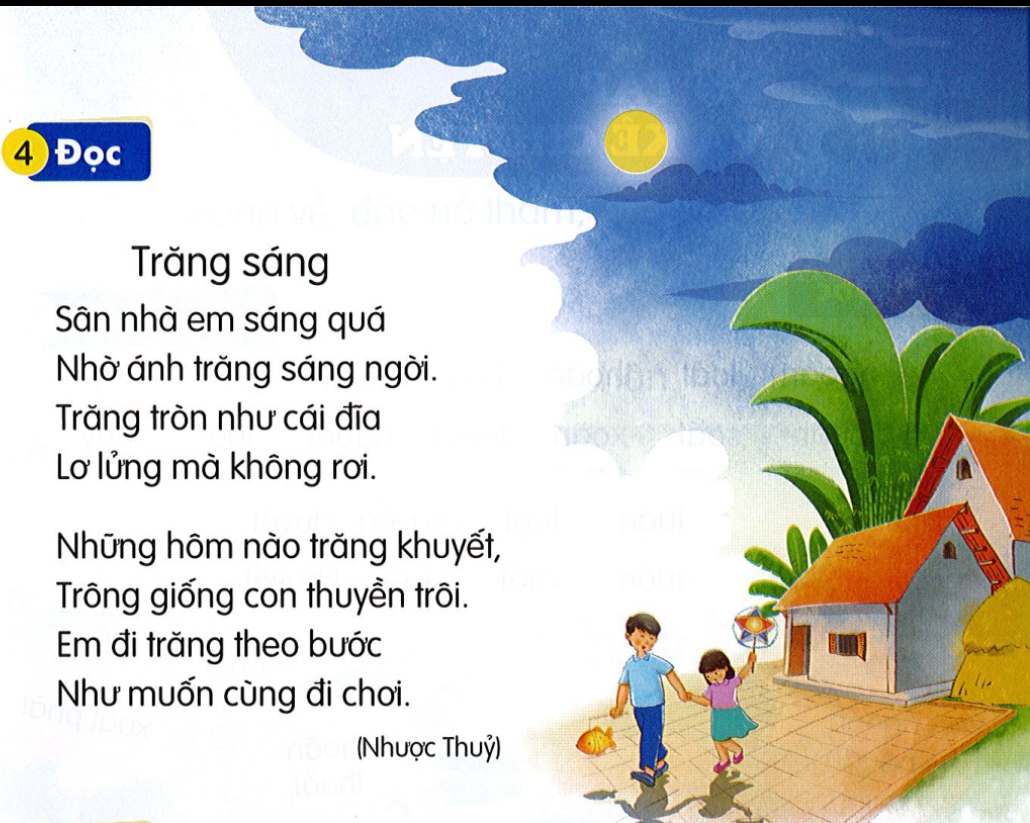 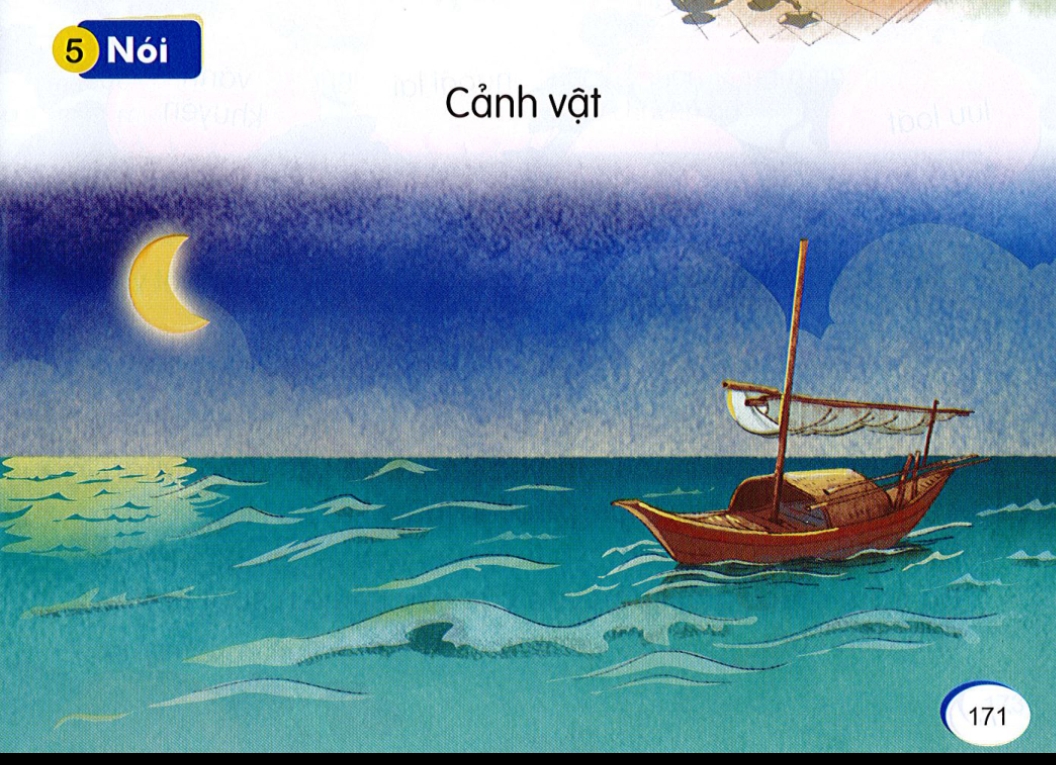